Corporate Affairs report
Quarter 1, July 2016 
Management Board
Headlines
Christopher Graham on Today, BBC Breakfast and BBC News, with Steve Eckersley on local radio stations, as DCMS change law around withheld call ID
1,100 people tune into ICO webinars… Twitter followers up 7%... e-newsletter subscribers up to 90,000… 80% of visitors are positive about ico.org.uk… 500,000+ page views on ICON…
The annual report is laid, and launched in London, as Brexit dominates discussions
Christopher Graham says farewell to the ICO
Media coverage
Local and national coverage around fines for Kent Police, Blackpool Teaching Hospital NHS Trust, Chelsea and Westminster Hospital NHS Foundation, Better for the Country and Nevis Homes, plus Jonathan Bamford is interviewed by Sky News about ANPR…
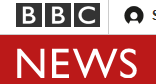 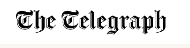 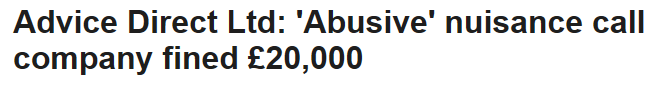 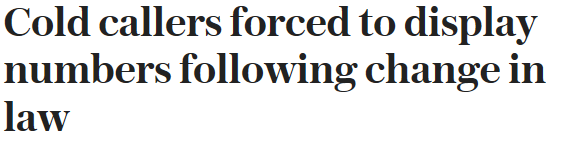 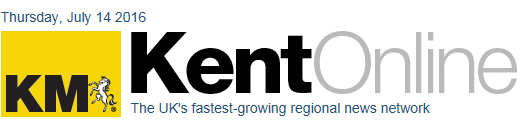 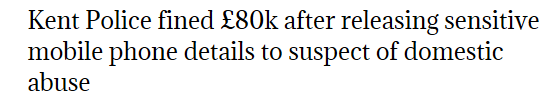 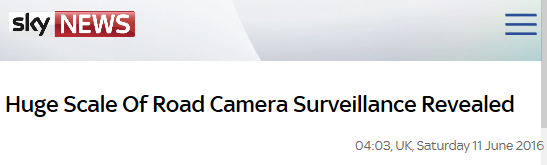 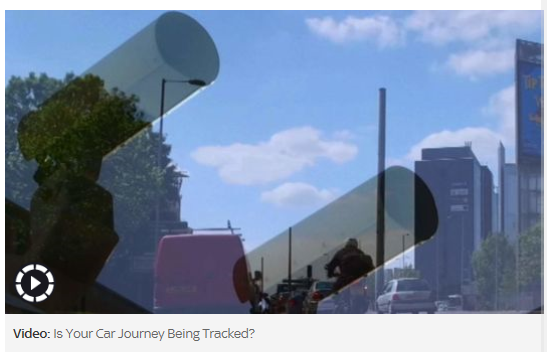 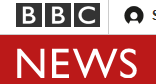 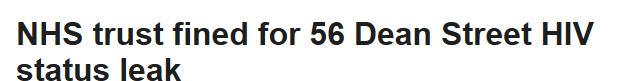 Our work in the headlines
A Select Committee report into cyber security is covered across the media, a high profile FOI decision gets coverage in the sport pages, and an interview with Christopher focuses on PECR powers:
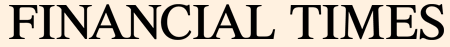 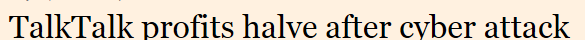 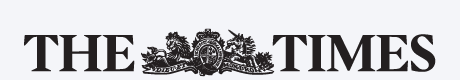 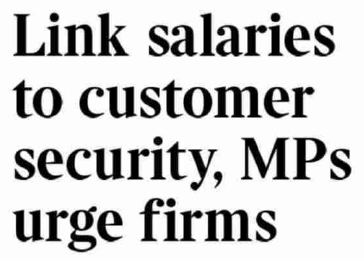 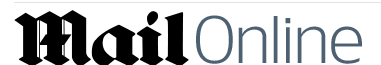 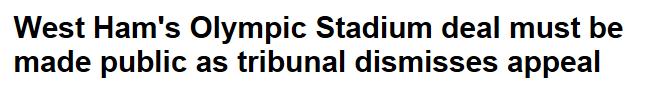 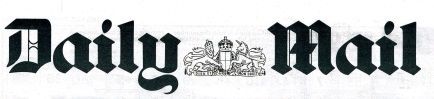 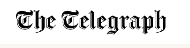 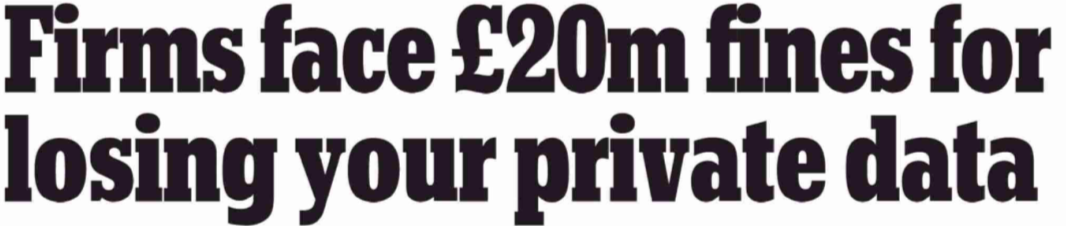 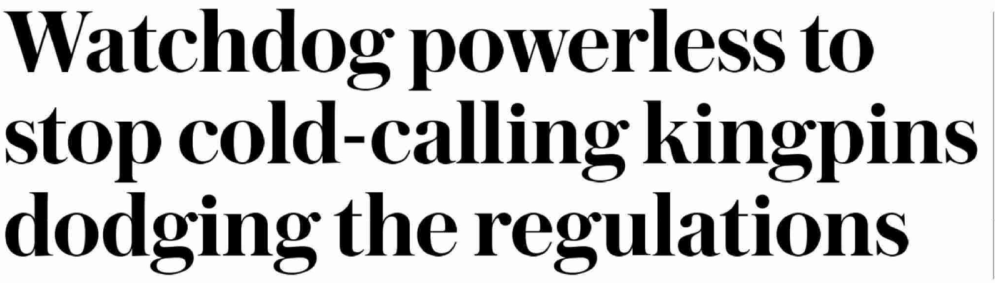 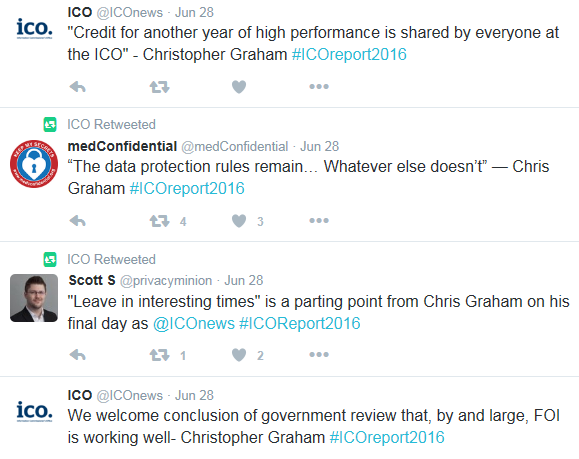 Annual report launch
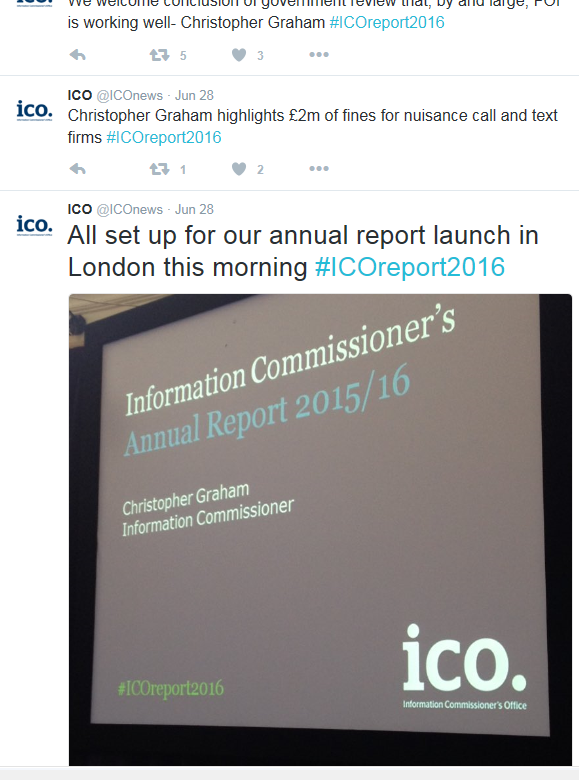 The ICO annual report launch took place on 28 June at Sixty One Whitehall, London. This marked Christopher Graham’s final annual report as Information Commissioner and we received applications from over 120 stakeholders to attend this event. 
Delegates tweeted using #ICOreport2016
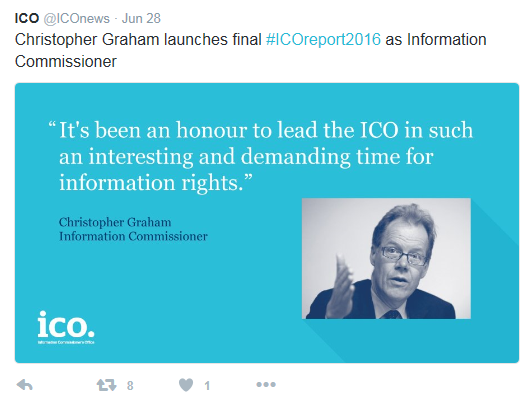 Other events and conferences
The ICO SME Conference was held at the NECBirmingham in April. Over 300 delegatesattended across two half day sessions, withworkshops on subject access, information security and records management. 
In addition to the ICO led events that we organise, we also help arrange our attendance at other trade exhibitions in various sectors. Two examples in Q1 were: 

Members of the Good Practice team attended the annual conference of the Information and Records Management Society (IRMS) in Brighton. The conference was an opportunity for the ICO to promote the SME self-assessment toolkit. 
Colleagues from Strategic Liaison attended the Chartered Trading Standards Institute conference in Telford, with a view to helping Trading Standards identify where there may be issues of concern to us in the course of their investigations, and encouraging them to take their own action where they can.
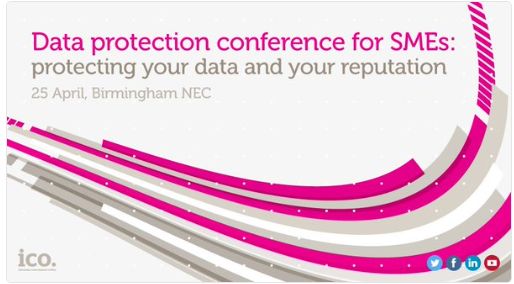 Webinars
Webinars allow us to reach a large audience, without staff needing to dedicate large amounts of time to organising events or travelling to London etc.
More than 350 people tuned into our charities webinar in April, while 760 were part of our subject access webinar in June. We’ve got more lined up for the coming months
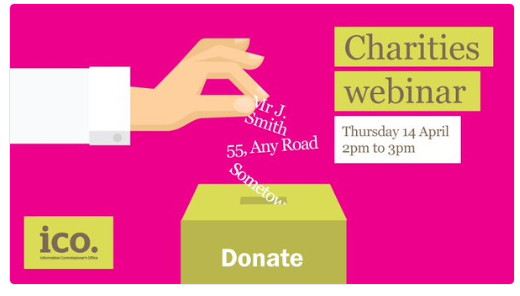 The webinars are recorded, and can be viewed as videos after the event. Our subject access request webinar has had 800 views since it was published in May.
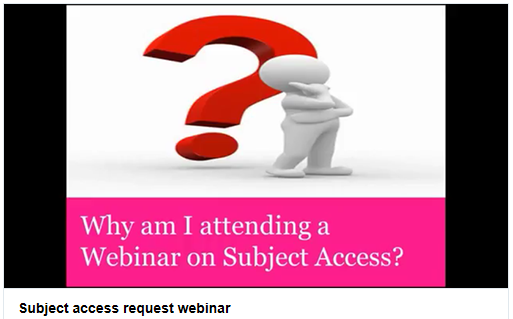 ico.org.uk
Pages with most views, Q4

For the public
Find out how to request your personal information   56,500 page views
Thanks message (after reporting a nuisance call)
       24,000 page views
3.   CCTV
       24,000 page views
   
For organisations
Guide to data protection
       134,000 page views
2.  Key definitions
       110,500 page views
3.  Registration page
       95,000
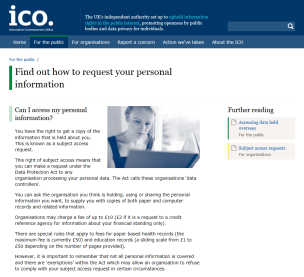 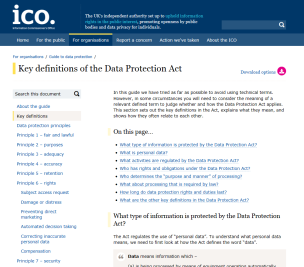 48% had reportednuisance calls or textsto us
50% of people from organisations were privatesector, with 37% in thepublic sector
14% of people lookingfor guidance and advicewanted info on GDPR reforms
2% were
aged 16-24
Who uses our website?Our 2016 website user survey was completed by morethan 1,700 people who visited ico.org.uk in May - June.
13% came to the website to findout about actiontaken by the ICO
What guidance doorganisationslook at?
6% of visitors want to register or renew their registration
80% got everything they wanted from their visit to our website
84% thought the security of the service was very good or good
What do they think of our website?
85% rated the accuracy and relevancy of info on the site a good or very good
69% who used the search function thought it helped them find what they were looking for
80% were satisfied or very satisfied with their visit
Twitter
Our16,164 
followers see our tweets…
An impression is when a tweet is seen by someone, either because they follow us or they’ve seen a retweet. 
Our tweets got 1.8million impressions last quarter
(up 7% on last quarter)
We got 25,000 referrals to our website from social media in Q1:
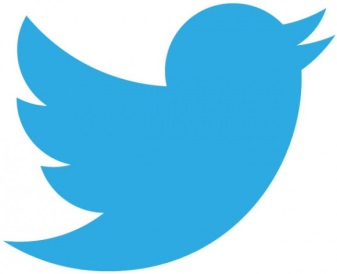 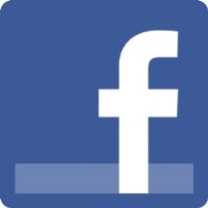 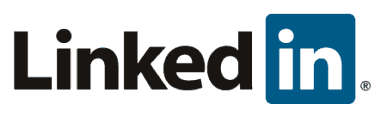 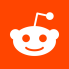 Twitter           Facebook         LinkedIn       Others (inc Reddit)
      10,418         8,176              5,806                  547
Most retweeted stories
1st
Referendum result response:                                    102 retweets, 34 likes
  
2. Select Committee approves appointment     of Elizabeth Denham                          42 retweets, 17 likes

3. Response to Leave.EU’s ‘ICO – Whatever’     press release 
                             35 retweets, 43 likes
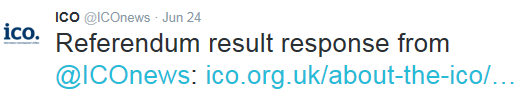 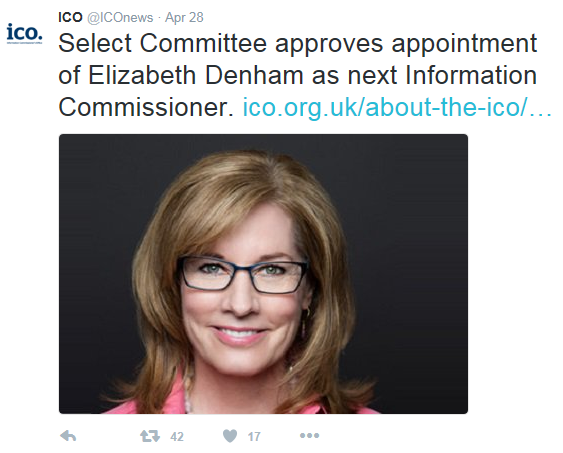 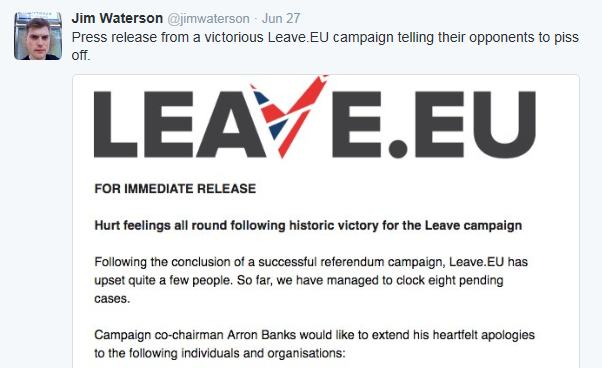 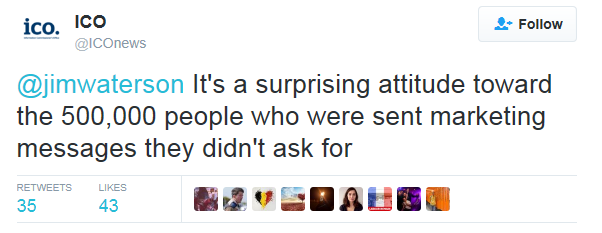 Other Twitter highlights
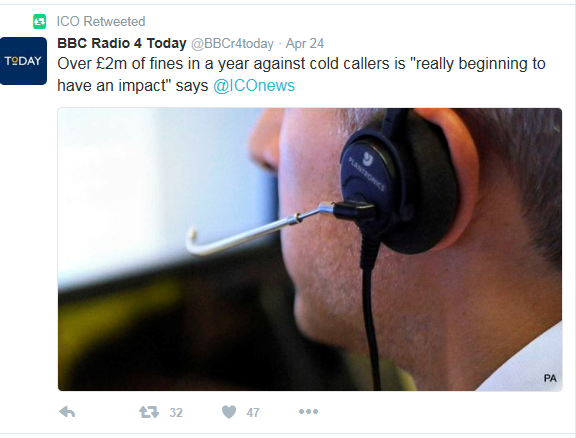 Positive tweet about ICO’s work by influential BBC Radio 4 Today programme, which has half a million followers.
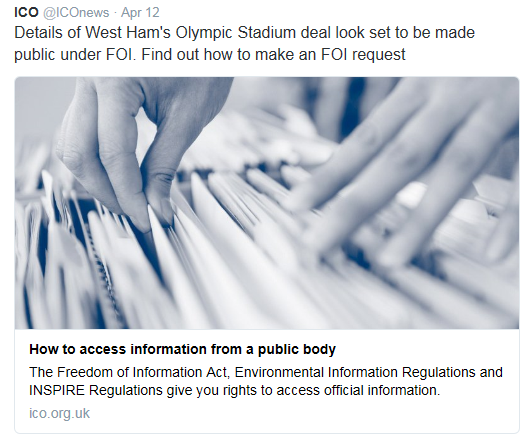 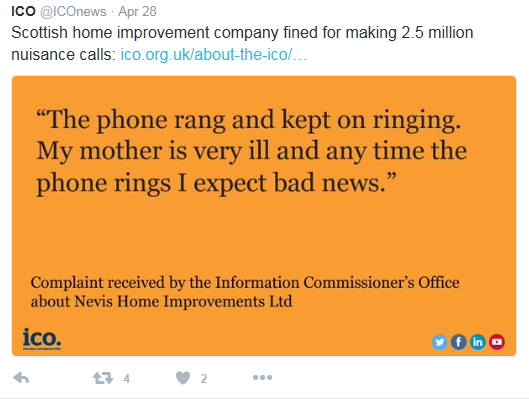 The introduction of ‘Twitter cards’ means tweets with links to many of our webpages will automatically include images. Tweets with images typically prompt more engagement than those without
Using images of complaints to showthe real annoyanceof nuisance calls
Other Twitter highlights
Supporting international comms work to highlight joined-up approach to nuisance calls…  A farewell video from Christopher Graham…  Live tweeting from the ICO’s Scottish DPO Conference… 
And finally, a well received tweetas Tim Peake returns from the International Space Station
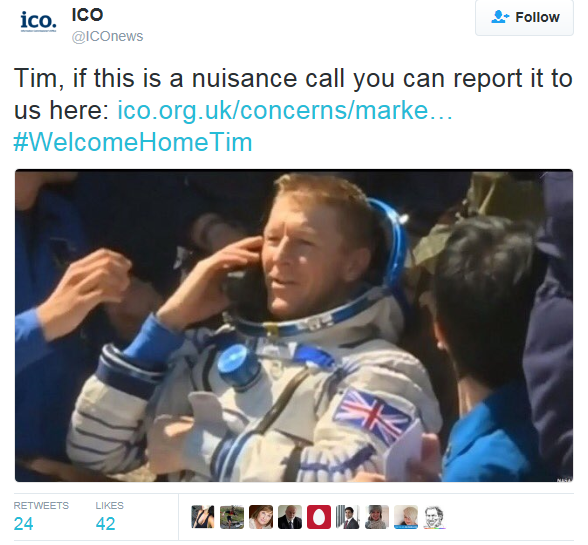 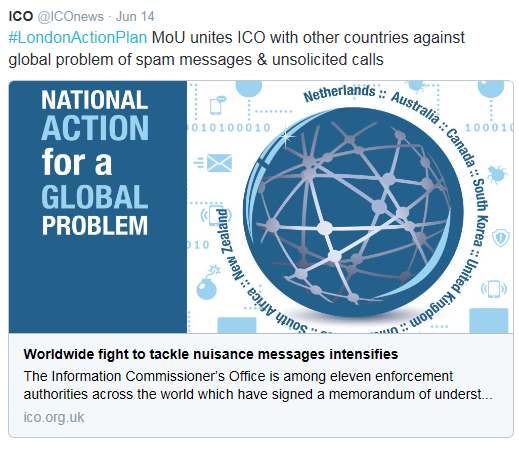 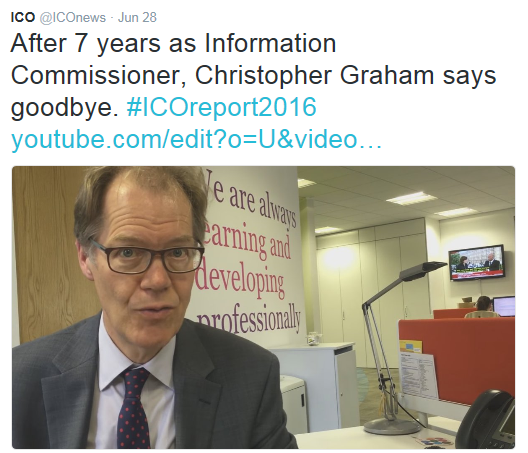 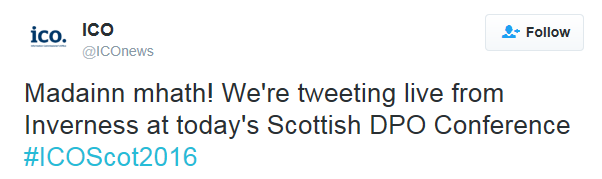 Vines
Using Vines on Twitter means we can give more detail than would otherwise be possible. Our vines have so far had 55,000 loops
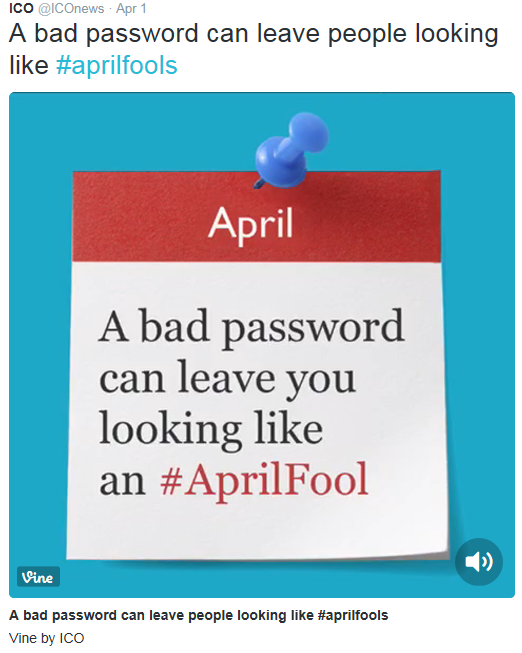 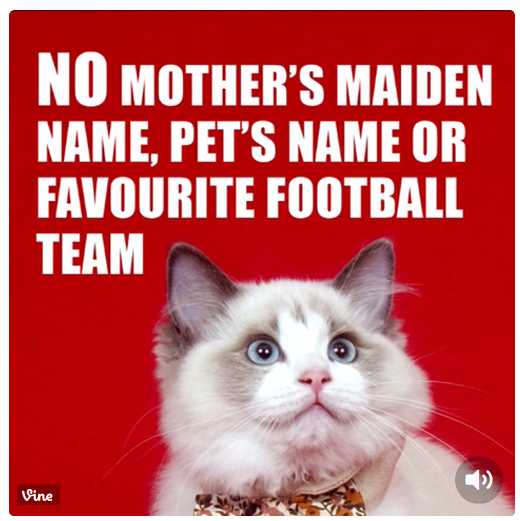 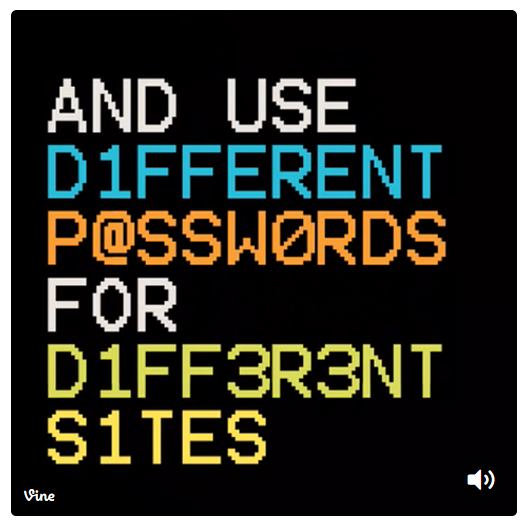 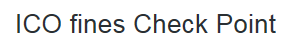 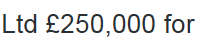 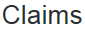 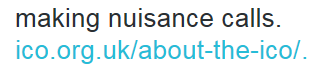 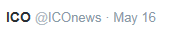 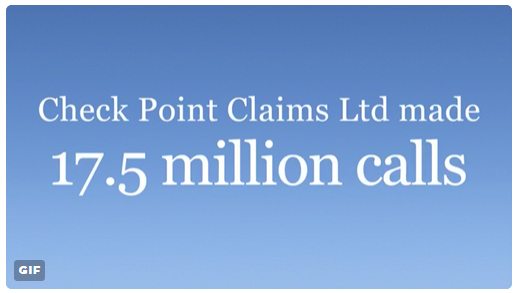 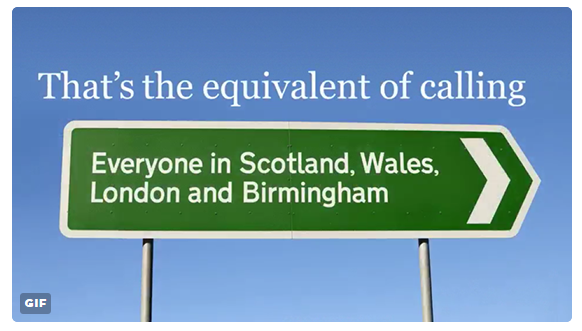 Facebook               LinkedIn
Our Facebook presence continues to be strong. 27 of our posts this quarter reached more than 1,000 people.
Referrals to our website from LinkedIn rose 141% in the last quarter, with 5,806 users clicking through to ico.org.uk
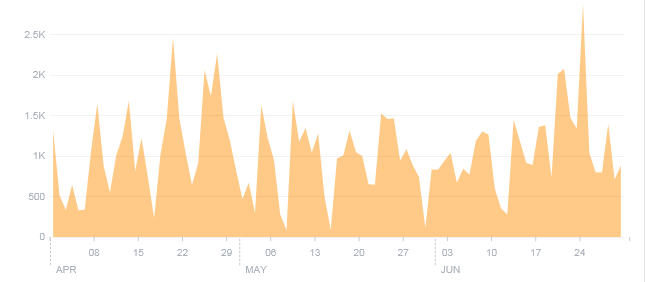 We have more than 7,000 followers on LinkedIn. This is up 138% from July 2014.
The referendum result prompted the biggest spike this month, followed by a post about taking photos of children in schools, how social networks use personal info and a post on encryption.
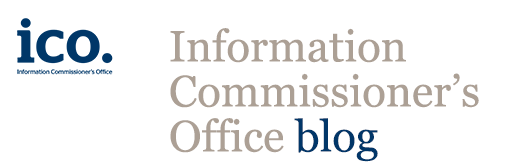 Newsletter             Blog
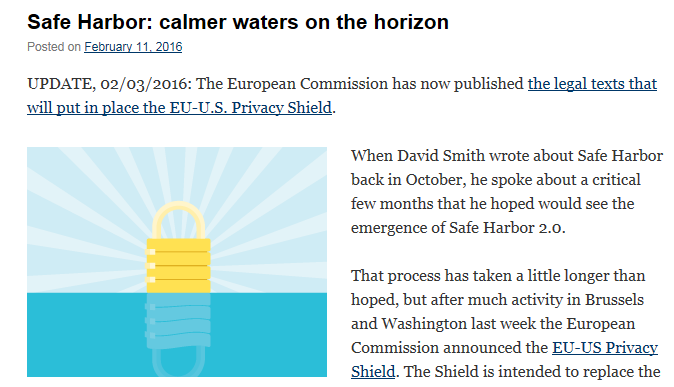 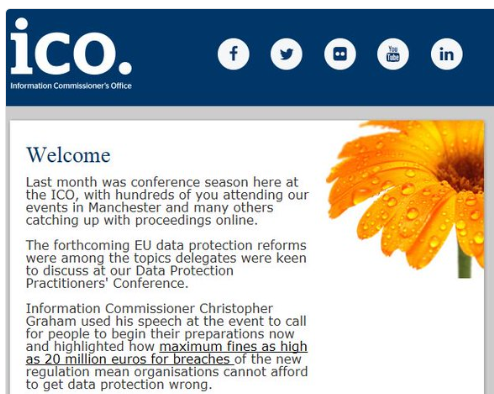 Our monthly newsletter has 90,000 subscribers. The most popular stories this quarter were:
What to expect from the GDPR
12 steps to prepare for the GDPR
Sign up to our SAR webinar
Our blog has had 50,000 visitors this year. The most popular posts have been on:
Safe Harbour
GDPR tips
Encryption guidance (inc short videos)
Critics: are ICO fines effective?
By monitoring social media, we were aware of potential criticism of the ICO around having issued £2m of nuisance call fines, but only £165k has been paid.
We wanted to get on the front foot:
We published a blog on ‘the facts behind the headlines’ that highlighted the problem, in context
We arranged a guest blog,  with a an insolvency practitioner explaining the tough laws around avoiding fines by going bankrupt
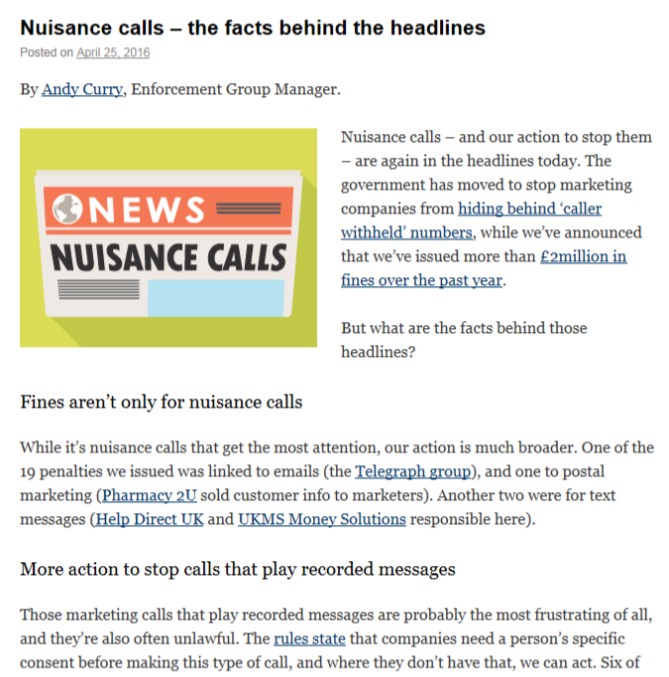 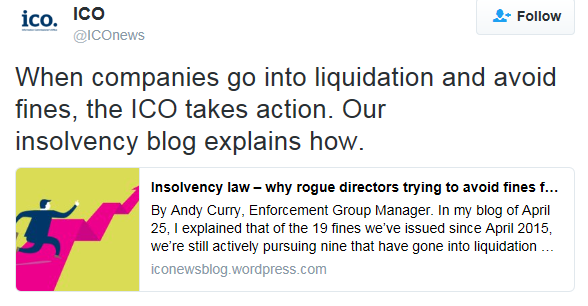 ICON
28 June: annualreport
27 June: Chris announces interim Deputy Commissioner
553,605 pageviews in Q1,  1% on
Q4 2015/16
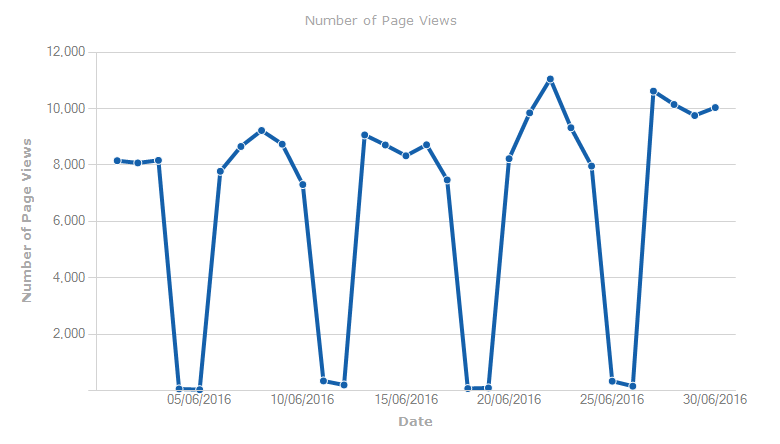 Top news stories:
 
           A thank you from                  Chris, 30 June

2. Informer (June)
3. Annual report save the     date
4. Informer (April)
5. Annual report     published
1st
ICON typically gets more than 8,000 page views a day. The number of views generally reflects the number of people in the office, with peaks mid week, and very low figures at weekends.
Internal communications
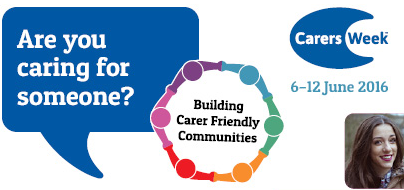 Initial results from the staff survey show 95% of staff say they have good relationships with colleagues, 88% say the people they work with are willing to help, but  just 11% feel their pay is fair
The ICO supported Carers Week, with a piece from Mike Collins on ICON, and posters and flyers across the offices.
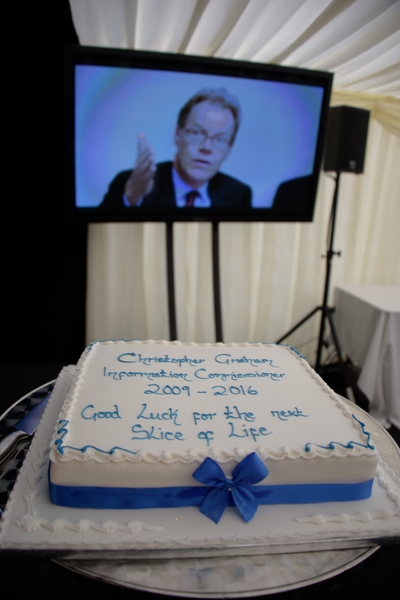 Farewell to Chris Graham at a marquee event for staff
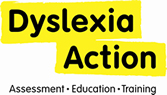 Dyslexia Action named ICO charity of the year, following staff consultation. ICO football tournament and Euro2016 fundraising in June brings total raised for Dyslexia Action to £1,750.
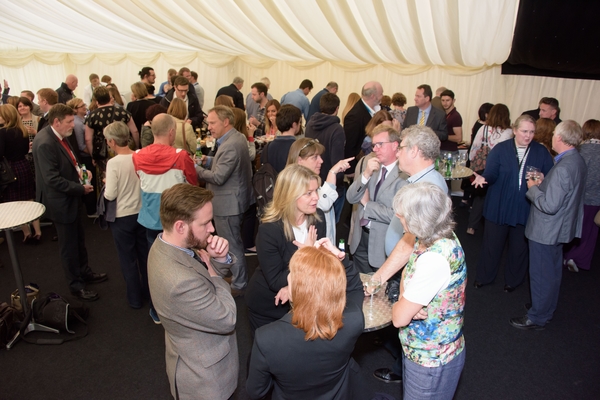